היכרות עם היועצים
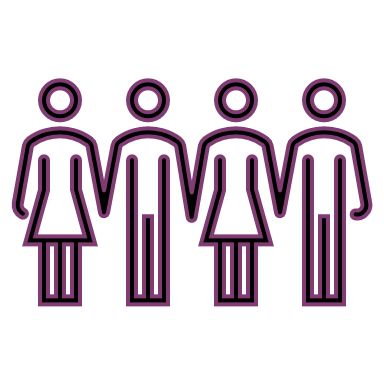 שם הגוף המייעץ : EY

עולם תוכן הייעוץ: ניתוח שוק
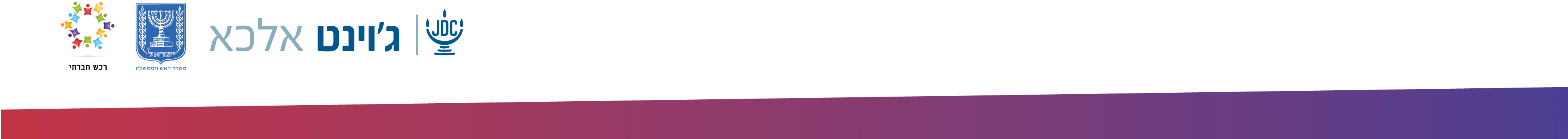 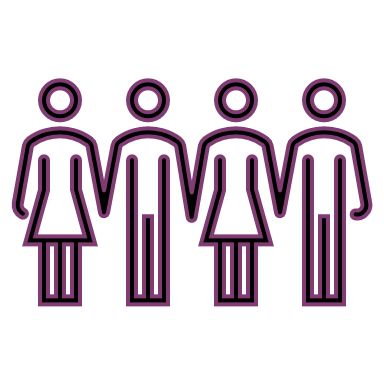 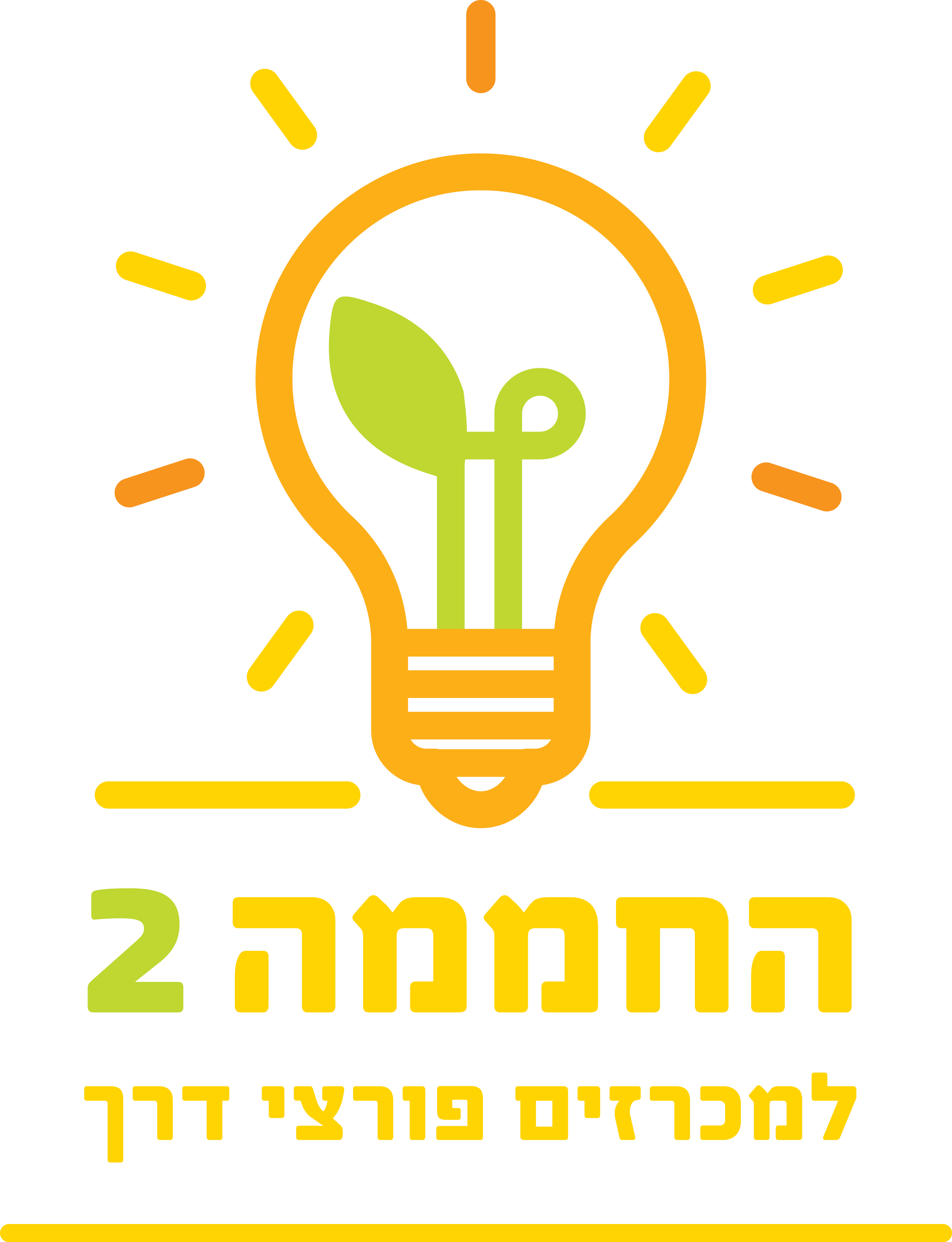 היכרות | צוות הפרויקט
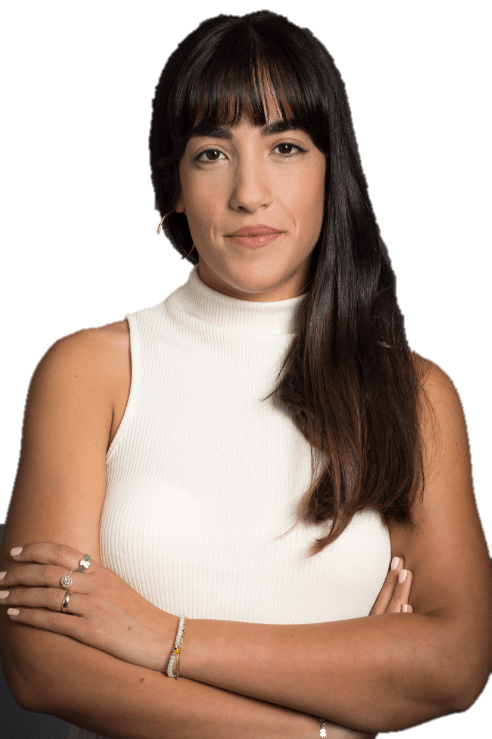 חגית צור
מובילת פעילות המגזר הציבורי, EY ישראל
בת-חן פורת
מנהלת, מגזר ציבורי
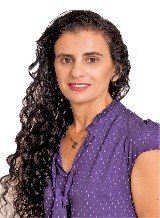 בת-חן בעלת ניסיון של כ-8 שנים בניהול פרויקטים ובעבודה מטריציונית. תכנון וניהול תכנית עבודה (משאבים, לו"ז ותקציב), תכנון מול ביצוע, ניהול שינויים, ניהול ספקים וקבלני משנה, ניהול משימות, ניהול הבטחת איכות, ניהול סיכונים וכדומה. 
ניסיון בתכנון והתווית אסטרטגיה דיגיטלית, ביצוע BENCHMARK, ניסיון רב בכתיבת מסמכים רשמיים לרבות , RFPנהלי עבודה, מסמכי אפיון ומדריכים למשתמש. 
ניסיון בניהול פרויקטי RPA (Robotic Process Automation)  ניהול לפי מתודולוגיית AGILE. בנוסף, זיהוי וניתוח של תהליכים עסקיים על מנת ליצר אסטרטגית אוטומציה ללקוחות, להשגת המטרות העסקיות ו-ROI.
ניסיון בניהול מערכתCRM   אשר כלל ניהול מערך המשתמשים וההרשאות בהתאם למאפייני הארגון והתהליכים העסקיים. 
ניסיון כראש צוות QA לרבות בניית תכנית בדיקות, ביצוע בדיקות איכות על פי מתודולוגיה, הפקת דוחות וניתוח נתונים.
חגית מובילה את הפעילות במגזר הציבורי ב- EY ובעלת ניסיון של 20 שנים בניהול וליווי פרויקטים מורכבים בתחום עיצוב מדיניות ותהליכי עבודה פנים וחוץ ארגוניים במגזר ציבורי, והובלה וליווי של תהליכי שינוי נרחבים בארגונים. בין היתר הובילה חגית - פרויקט אסטרטגיית דיגיטל רב שנתי בשירות התעסוקה, פרויקט אסטרטגי בסוכנות לעסקים קטנים ובינוניים, ייעוץ אסטרטגי למנכ"ל המוסד לביטוח לאומי, הובלה וניהול של בניית תהליכים וכלים מקצועיים בתכנית ויסקונסין לרבות מערך ניהול הנתונים עבור מינהלת התכנית, תפקיד שכלל מחקר  את אפיון מערך המידע, הטמעת מערכות, רתימת בעלי העניין השונים, הובלה של שינויים ארגוניים ובניית תפיסות הפעלה עבור משרדי ממשלה וארגונים במגזר השלישי ועוד.
חגית ביצעה פרויקטים רבים במגזר הציבורי הכוללים בין היתר עבודה מטריציונית, הפעלת גורמים בתוך ומחוץ לארגון (מטה וסניפים, הנהלה וספקי משנה) ובעלת התמחות בעבודה בסביבה מבוזרת פרויקטים ואתרים.
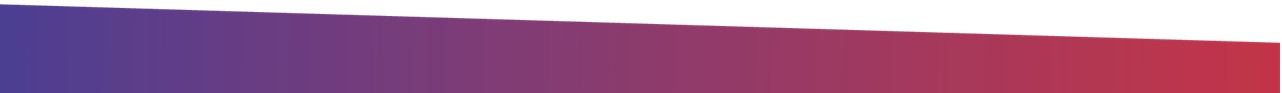 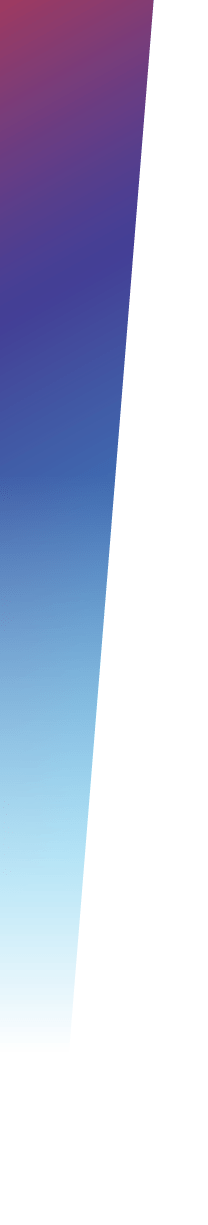 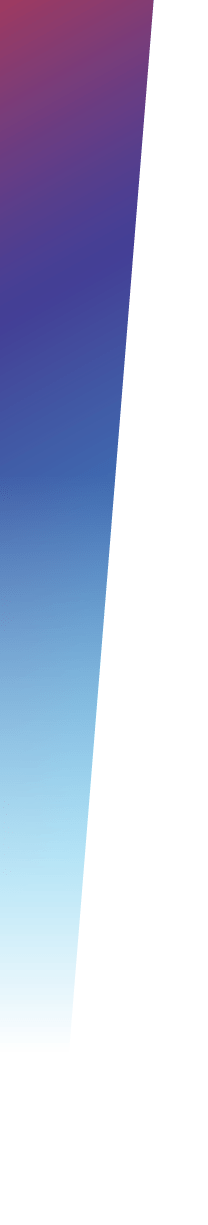 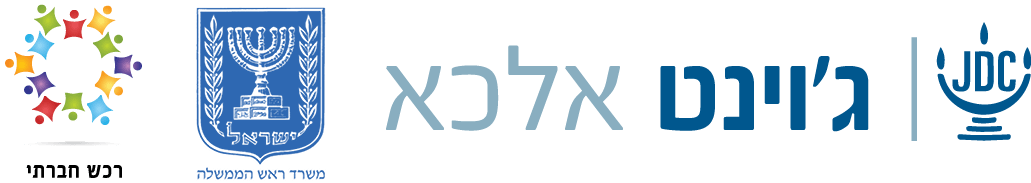 [Speaker Notes: הנחייה- לא יותר מדקה.]
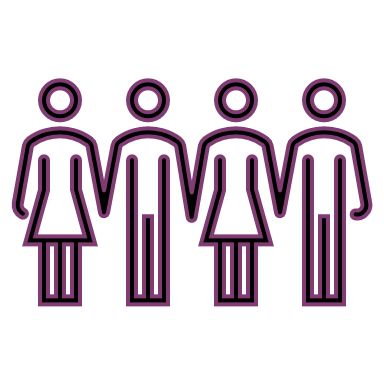 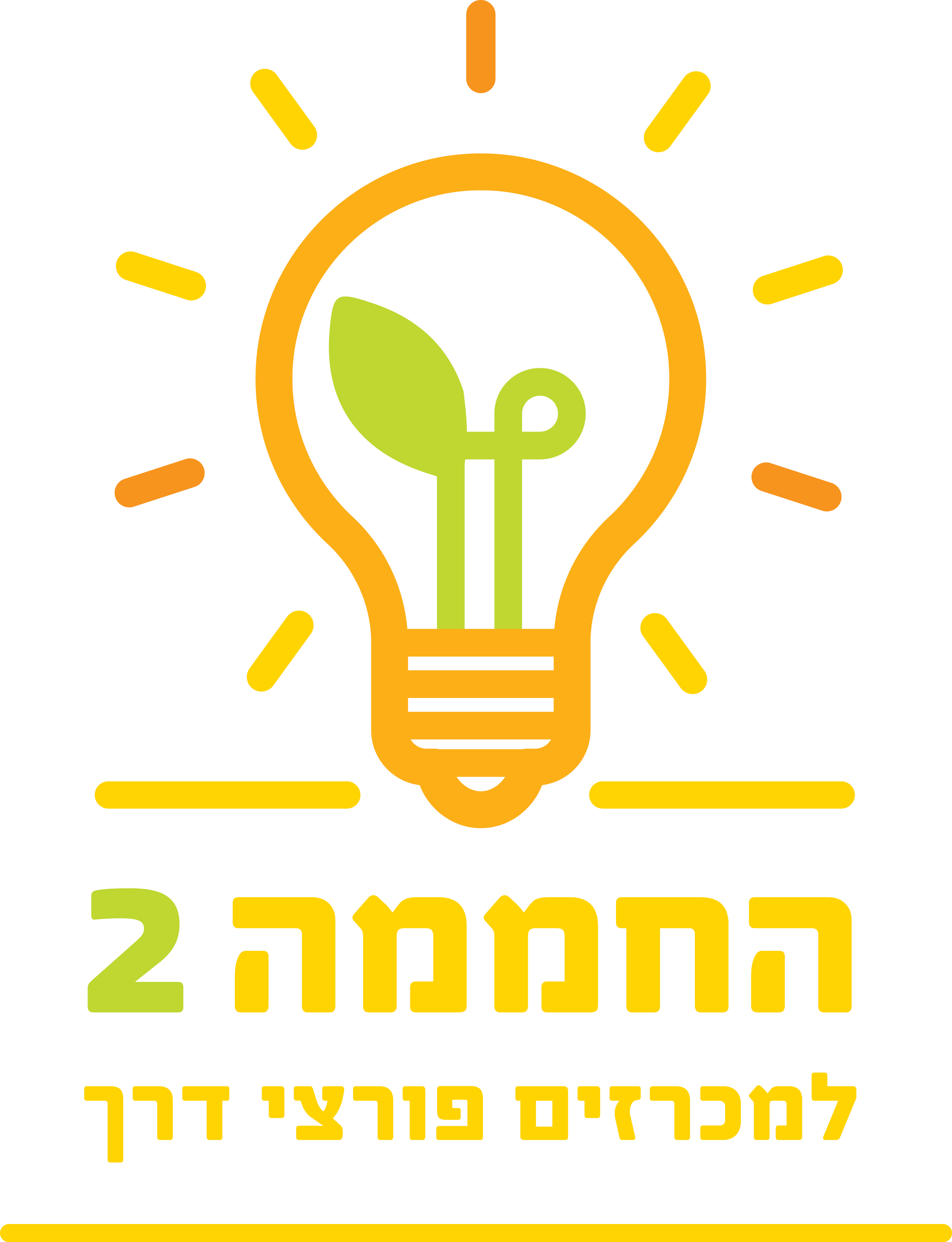 היכרות | EY בארץ ובעולם
חברת הייעוץ הגדולה בישראל
~220,000
עובדים ברחבי העולם בסקטורים שונים ופרקטיקות שונות
~2,200
יועצים מומחים מולטי-דיסיפלינריים במגוון עולמות תוכן ב- EY ישראל
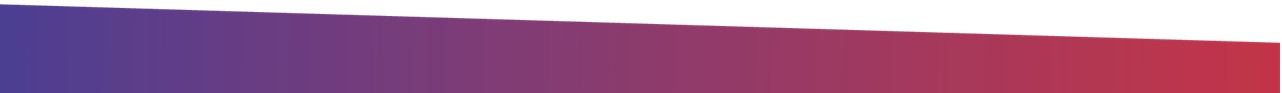 ~14,500
יועצים מומחים בתחומי במגזר ציבורי ומדיניות בעולם
~350
יועצים מומחים בקבוצתה- Advisory בישראל
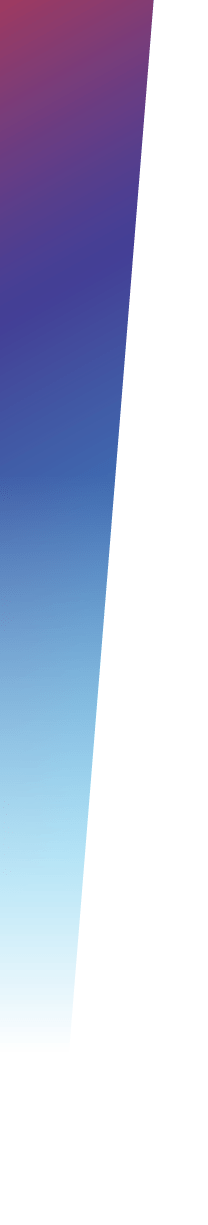 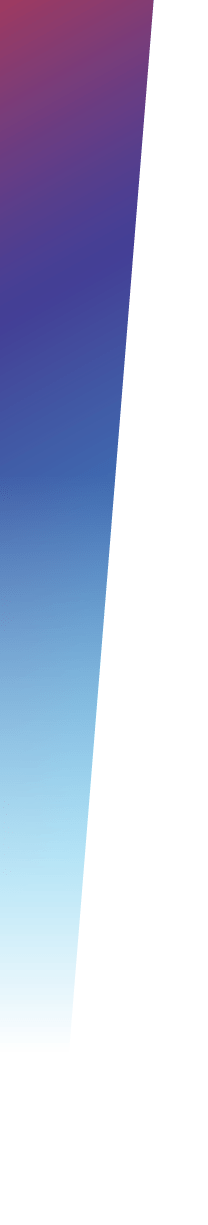 ההשתייכות לפירמה הגלובלית מאפשרת לנו נגישות למאגר נתונים ומחקרים עדכניים וכן למעל 200 מאגרי מידע חיצוניים בתשלום. 
כמו כן, קיים פוטנציאל לשיתוף פעולה עם מומחים של הפירמה מרחבי הגלובוס בעלי ניסיון בתחום הממשלתי ובתחומי התמחות שונים, ואפשרות להביא תובנות ודוגמאות רלוונטיות מהעולם.
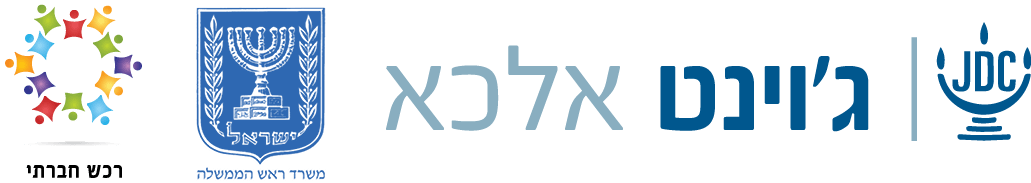 [Speaker Notes: הנחייה- לא יותר מדקה.]
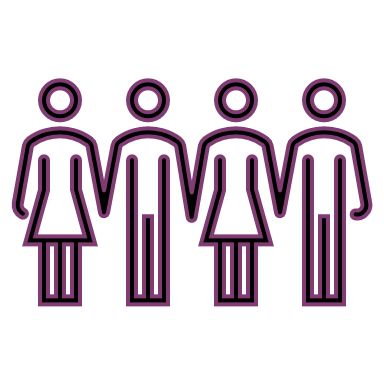 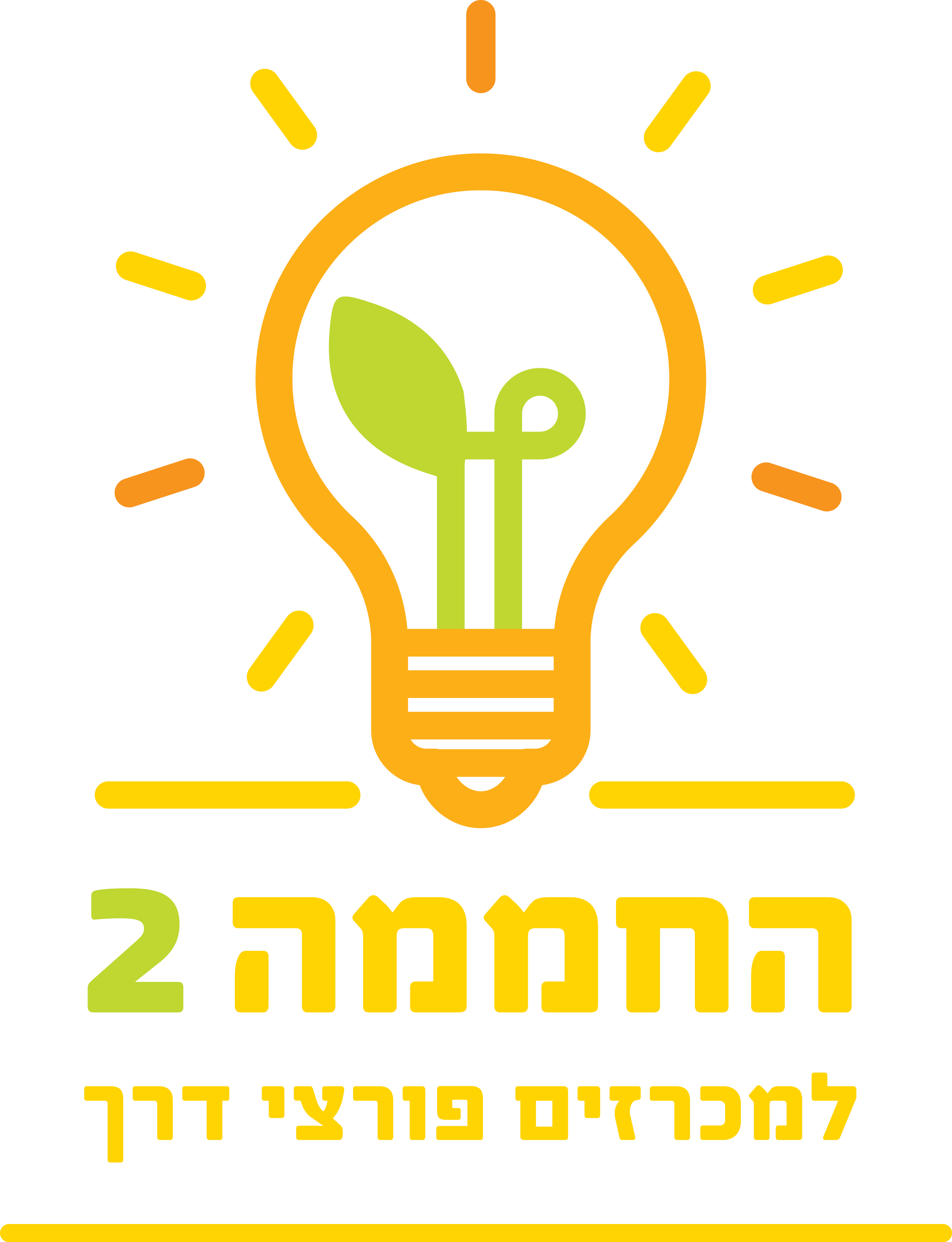 היכרות | שירותים עיקריים
חמשת תחומי השירות העיקריים בהם EY מתמקדת
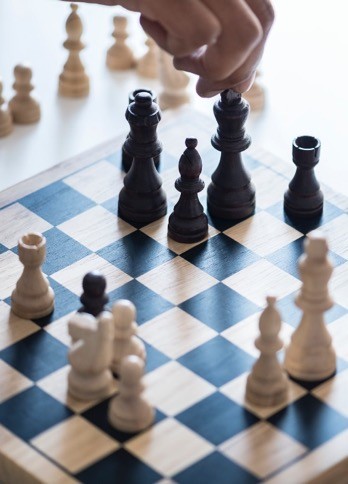 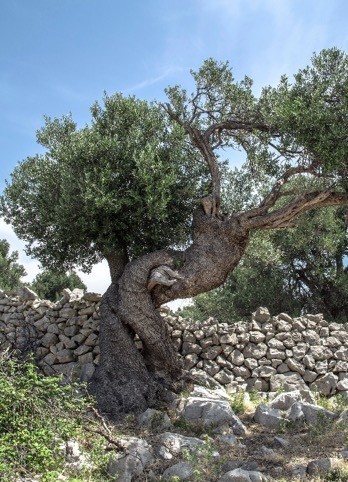 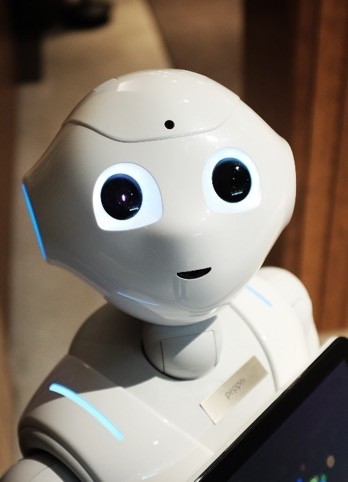 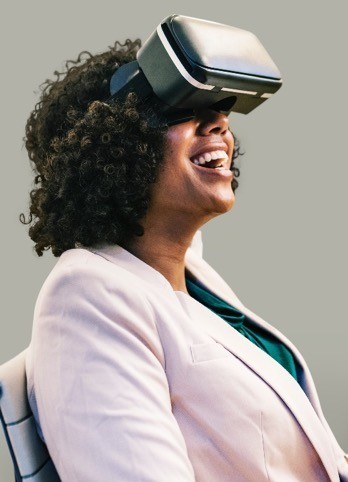 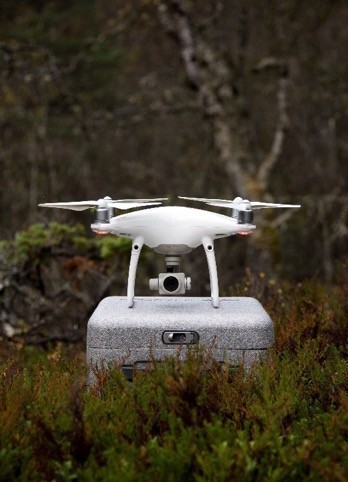 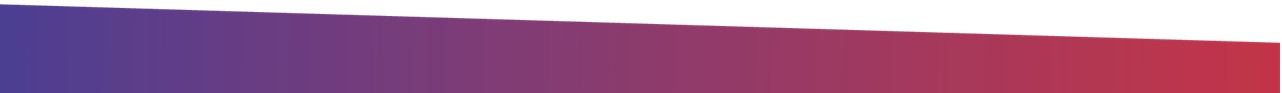 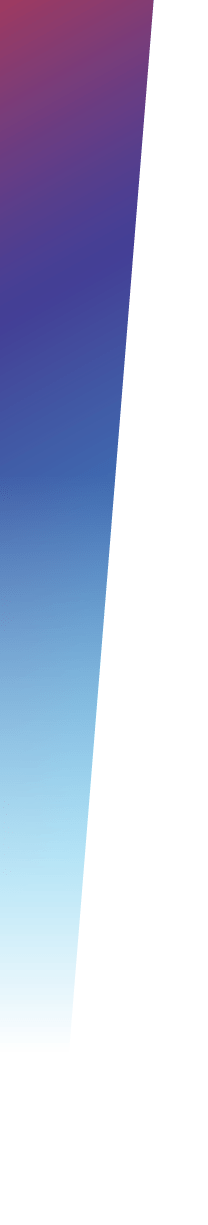 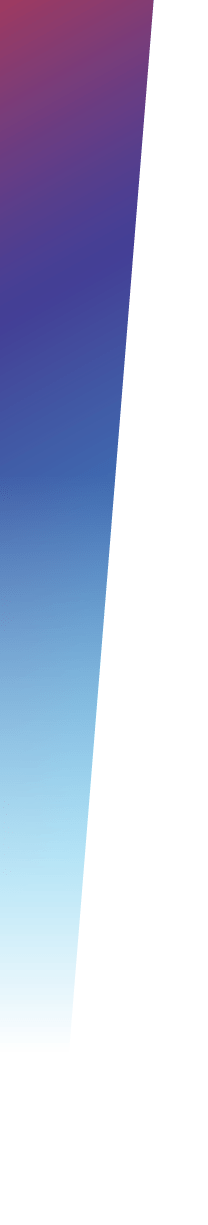 Strategy
Innovation
Experience
Operations
Trust
ניתוחי ומחקרי שוק וגיבוש אסטרטגיה ועיצוב מדיניות אופטימלית להשגת יעדים ויצירת מפת דרכים ותכניות עבודה
בניית יכולות חדשנות פנים ארגונית וחיצונית בכדי לקדם ולפתח רעיונות חדשים ומודלים עסקיים
עיצוב חווית לקוח אופטימלית בערוצי השירות השונים. עיצוב מסעות לקוח דיגיטליים וUX-
ייעול, שיפור תהליכים וניצול מיטבי של משאבים באמצעות טכנולוגיות דיגיטליות
סיוע לארגונים בהערכה וניהול סיכונים, כדי לאפשר להם להמשיך לצמוח בביטחה בעידן הדיגיטלי
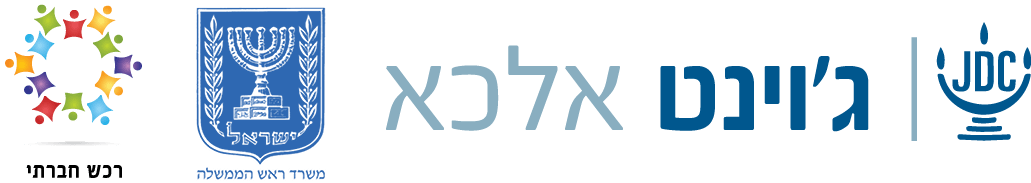 [Speaker Notes: הנחייה- לא יותר מדקה.]
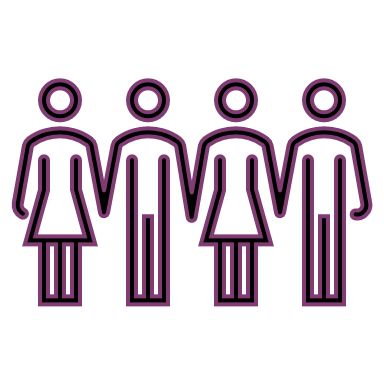 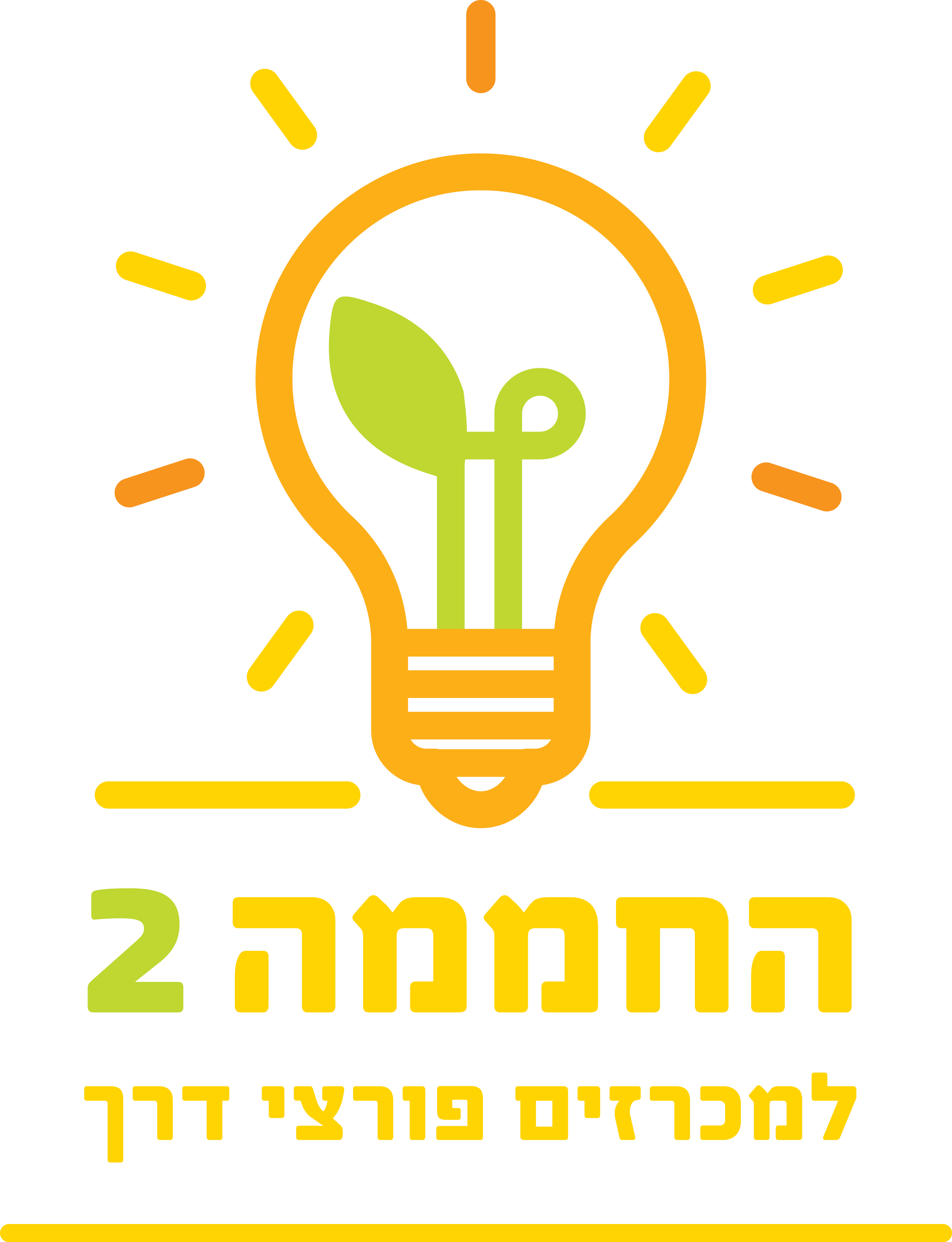 היכרות | מרכז מחקר וידע
EY מפעילה מרכז מחקר וידע אשר מבצע מחקרים בינלאומיים ומפתח וחולק תובנות על הנושאים שמעסיקים ממשלות
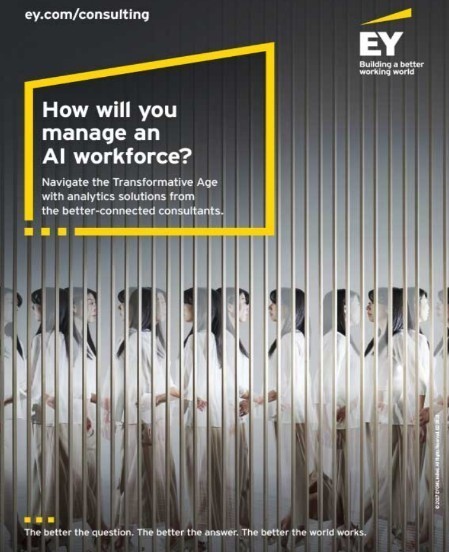 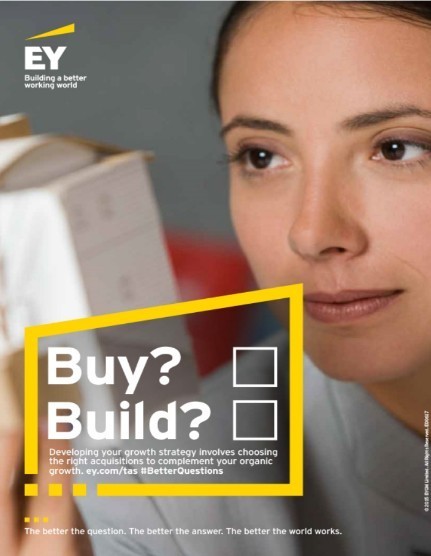 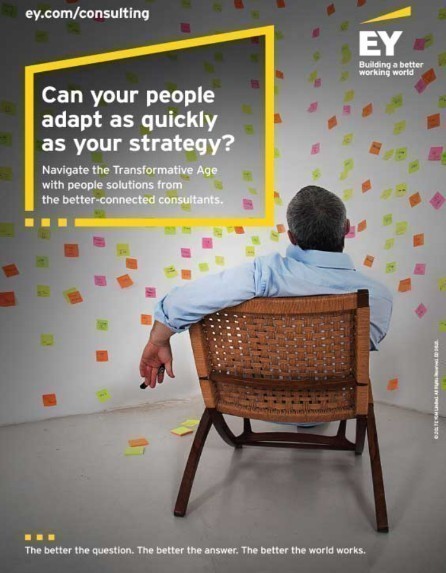 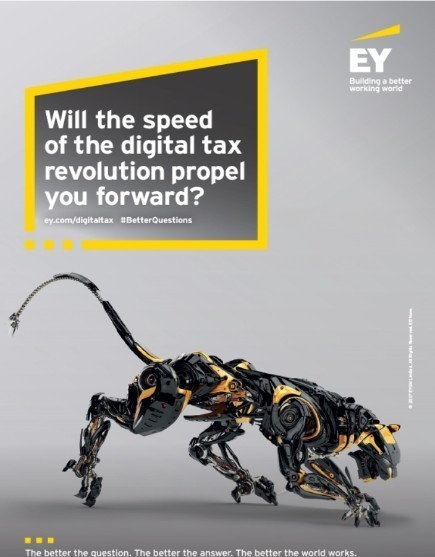 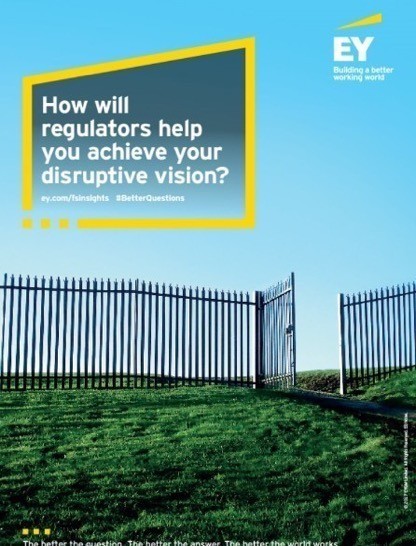 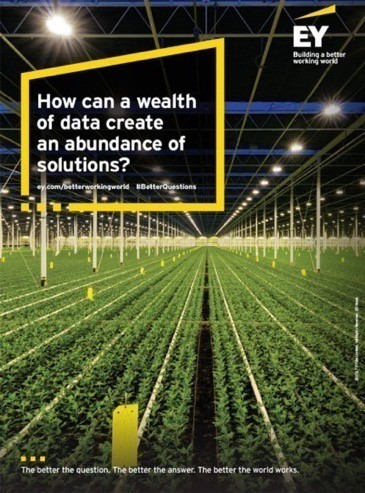 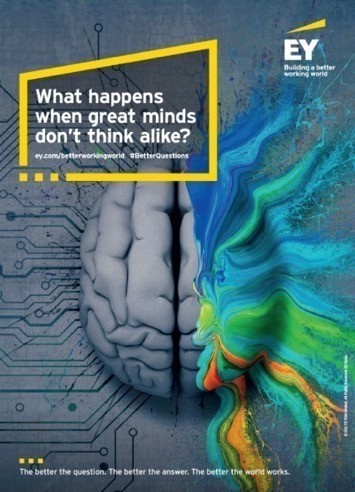 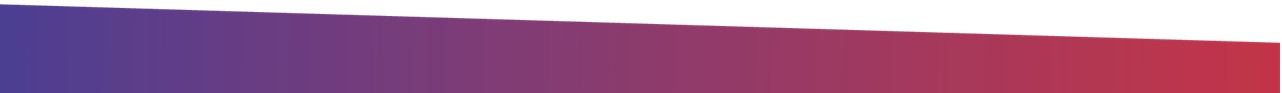 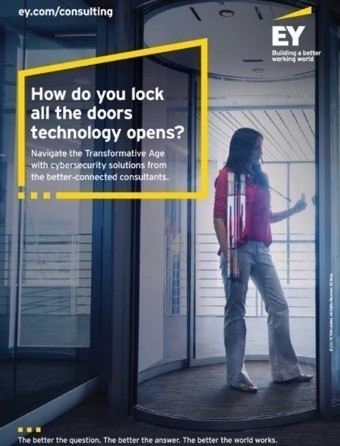 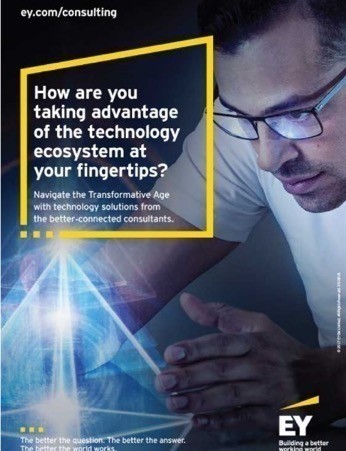 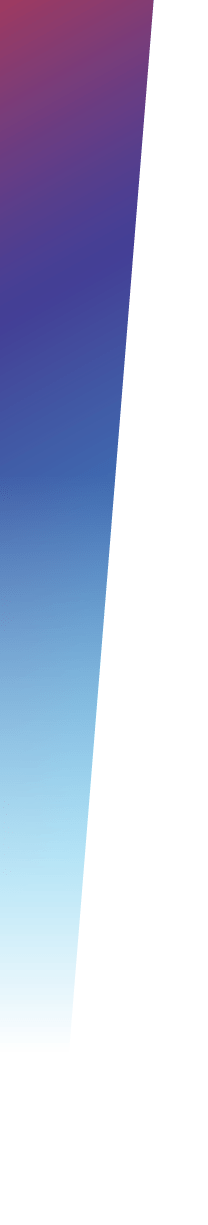 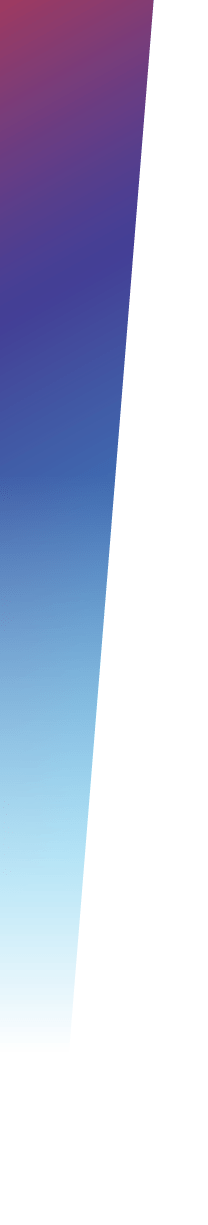 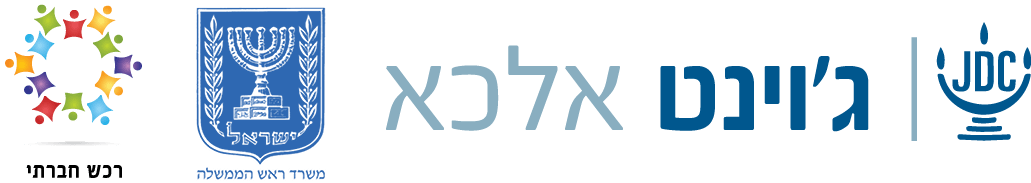 [Speaker Notes: הנחייה- לא יותר מדקה.]
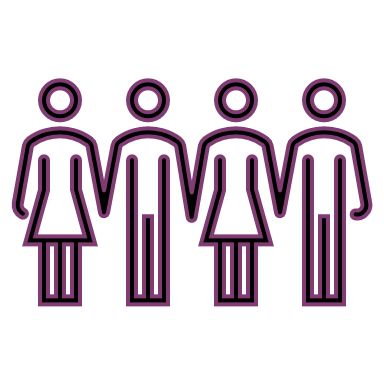 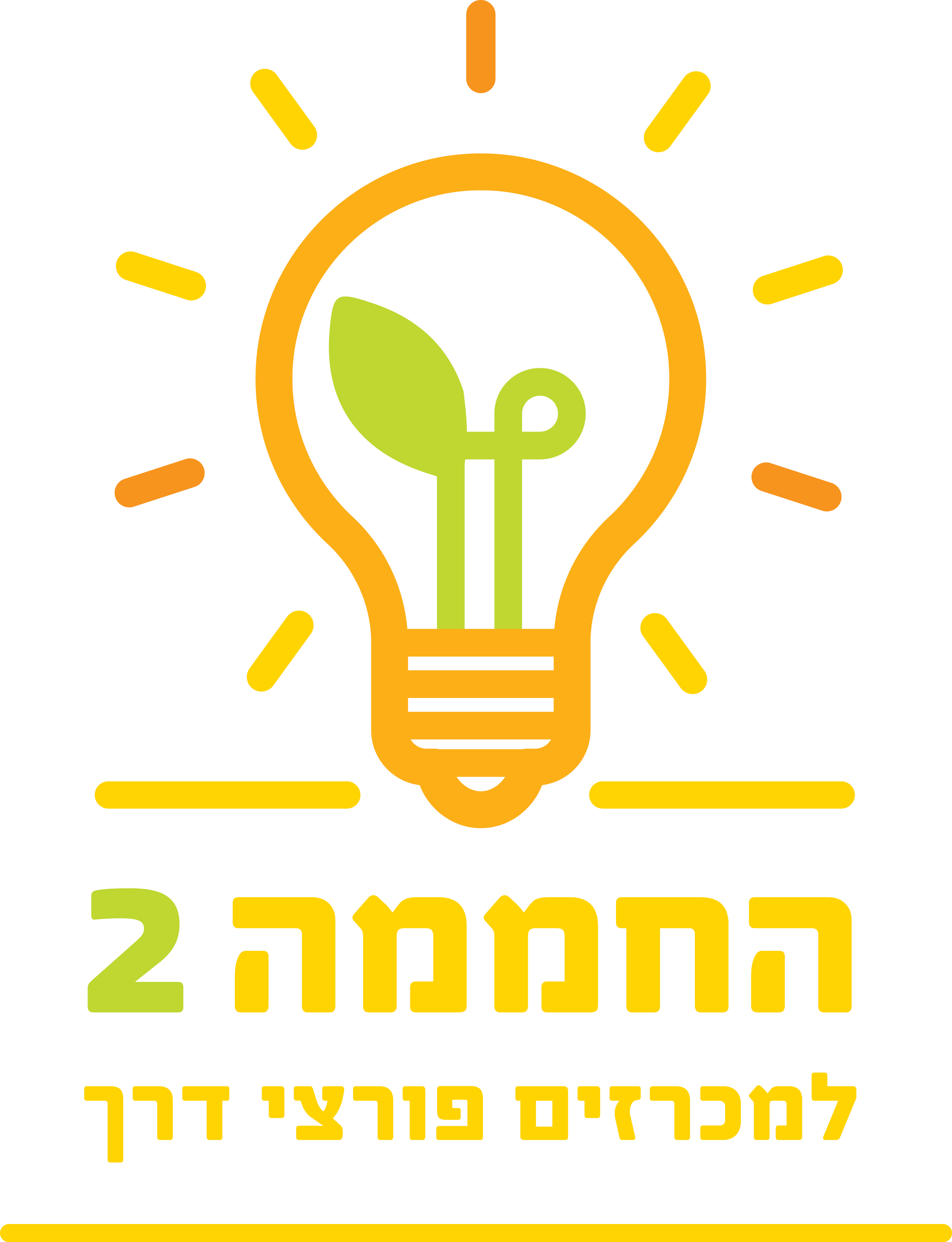 תחום התוכן | עקרונות מנחים
גיבוש מתווה מחקר שוק כחלק מתהליך תכנון המכרז
המטרה

לספק תשתית ידע, היכרות והבנת השוק הקיים, ולהוות בסיס למקבלי ההחלטות במשרד ולמובילי המכרז בגיבוש מתווה ההפעלה והעקרונות המכרזיים להפעלת השירות החדש.
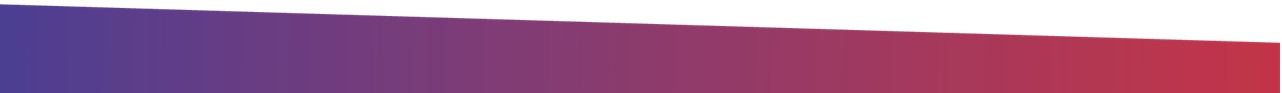 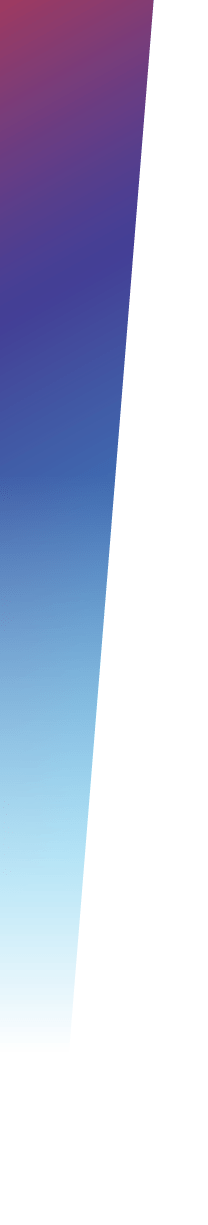 01
הסכמה על סוגיות ושאלות מנחותטרם היציאה לדרך, על מנת לתת מענה לצורך ולחקור בהתאם
02
התייחסות להגדרת שוק רחבה לעומת צרה
הכללת כלל "השחקנים האפשריים" על סוגיהם השונים – סוגי התאגדות, גדלי ארגון וכו'
ניתוח משבר COVID-19 והשפעתו על השוק
03
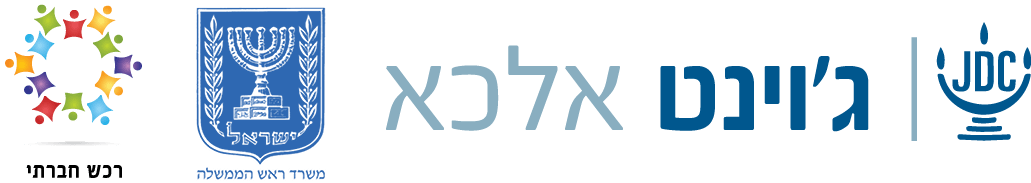 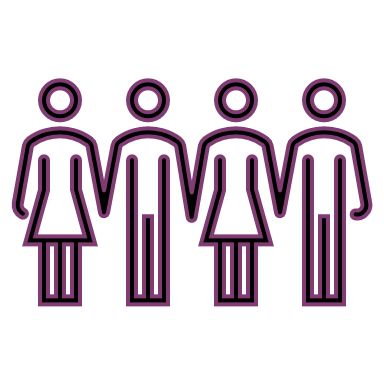 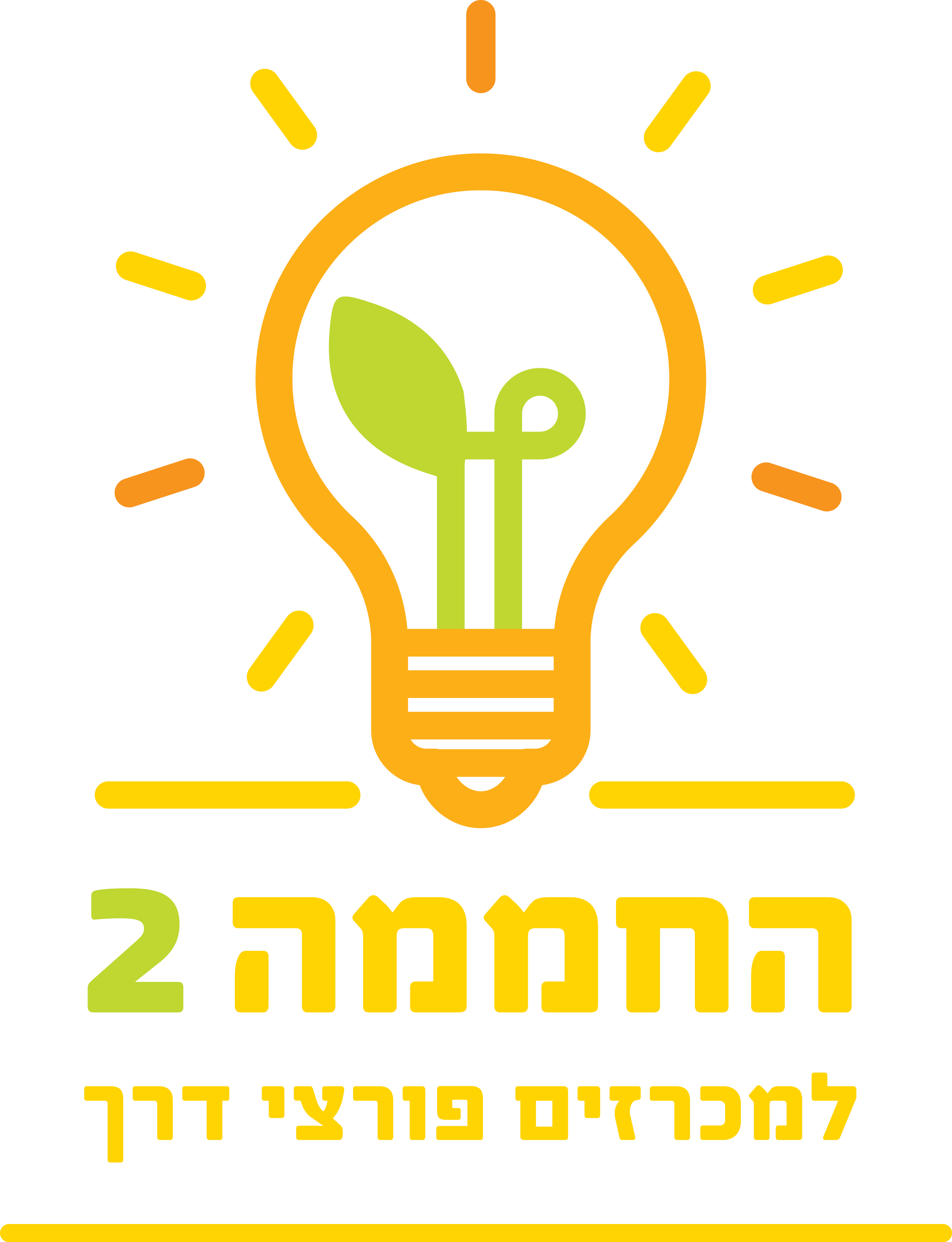 תהליך העבודה | שלבי הפרויקט
02
01
03
טיוטת ניתוח שוק
הצעה לניתוח מבנה ומאפייני השוק
ניתוח שוק מסכם
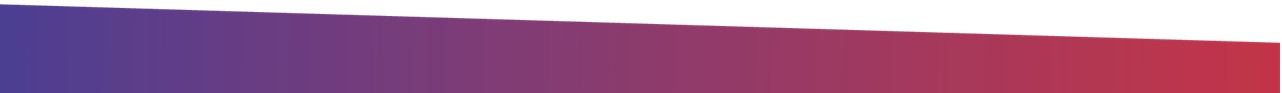 ניתוח שוק מסכם
מיפוי המצב הקיים. 
תובנות עיקריות. 
המלצות לגיבוש המכרז החדש (כולל השלכות אפשריות לסוגי פתרונות שונים).
מפגש סוף
ביצוע מחקר שוק מיפוי מודלים לרבות מודל כלכלי (רווחיות, מודלי תמחור ועוד), שירותים חליפיים, חסמי כניסה, תחרות, ריכוזיות בשוק, כשלי שוק, רגולציה, נפח שוק פוטנציאלי ועוד
מפגש אמצע
פגישת התנעה של צוות הפרויקט והצפת סוגיות למיקוד במחקר
תיחום הפרויקט ושגרות הניהול
איסוף ולימוד חומרי רקע רלוונטיים לפרויקט, מסמך צרכי מידע, סוגיות לבחינה
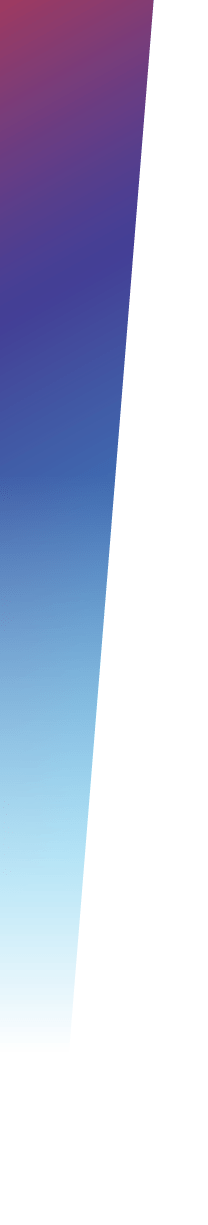 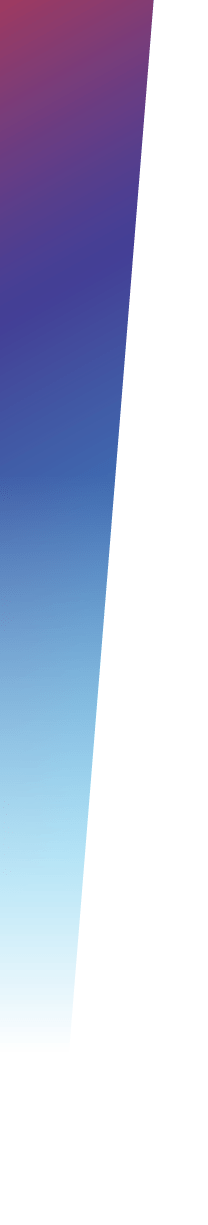 תוצרים
הצעה לניתוח שוק העונה על הצרכים, השאלות והסוגיות כפי שהגדיר כל משרד
תוצרים
ניתוח שוק מסכם - מיפוי המצב הקיים, תובנות עיקריות והמלצות לקראת גיבוש המכרז החדש, כולל השלכות אפשריות לסוגי פתרונות שונים.
תוצרים
ניתוח מבנה ומאפייני השוק. לרבות ניתוח כלכלי של מודלי הפעילות הקיימים – טיוטה
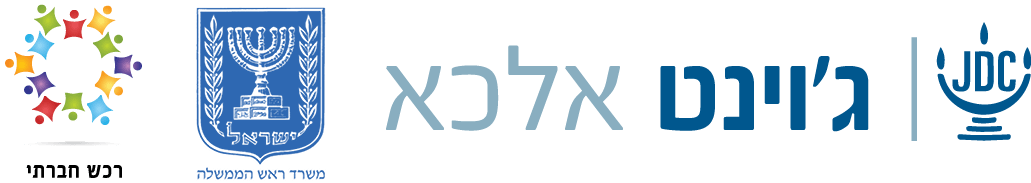 [Speaker Notes: הנחייה- לא יותר מדקה.]
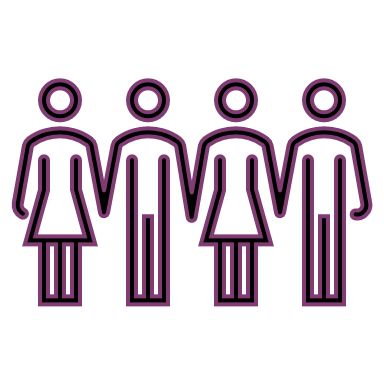 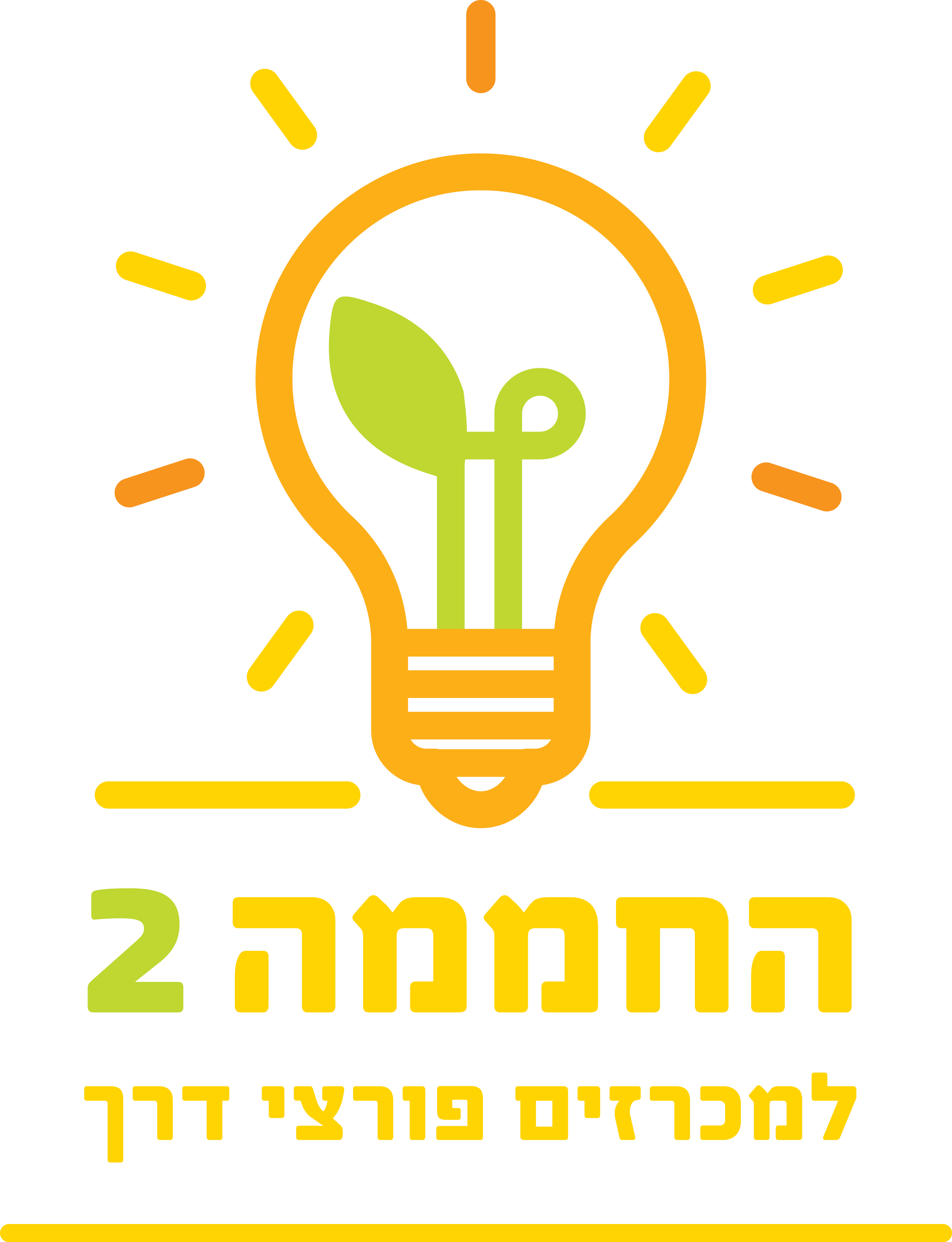 תהליך העבודה | שלבי הפרויקט
01
הצעה לניתוח מבנה ומאפייני השוק
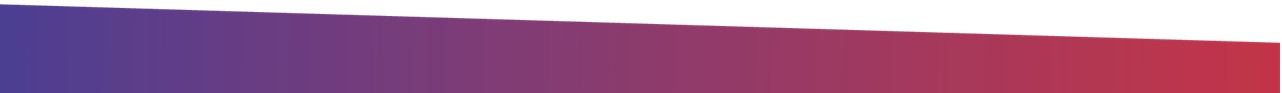 תוצרי השלב
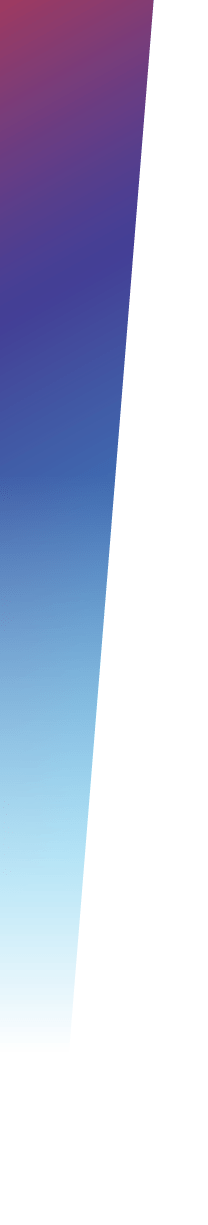 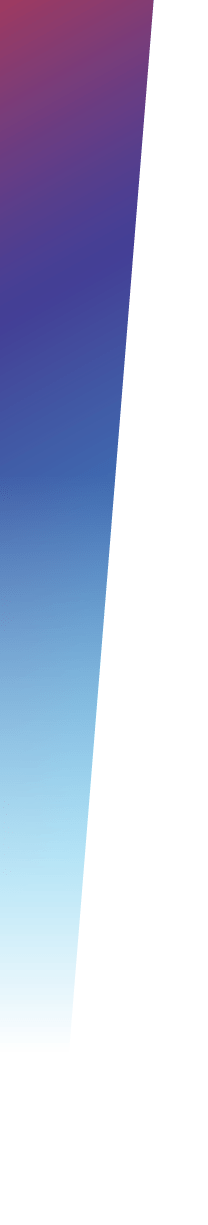 הצעה לניתוח שוק העונה על הצרכים, השאלות והסוגיות כפי שהגדיר כל משרד
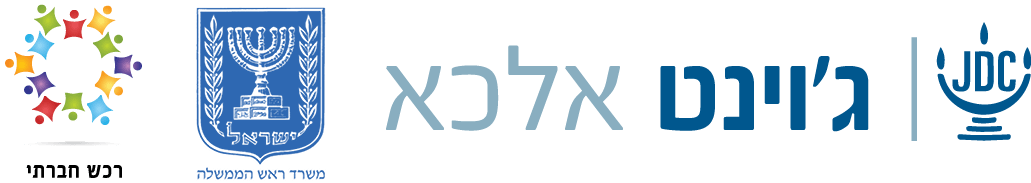 [Speaker Notes: הנחייה- לא יותר מדקה.]
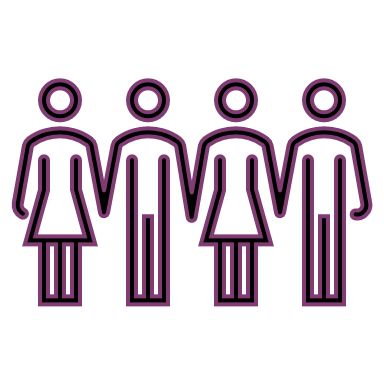 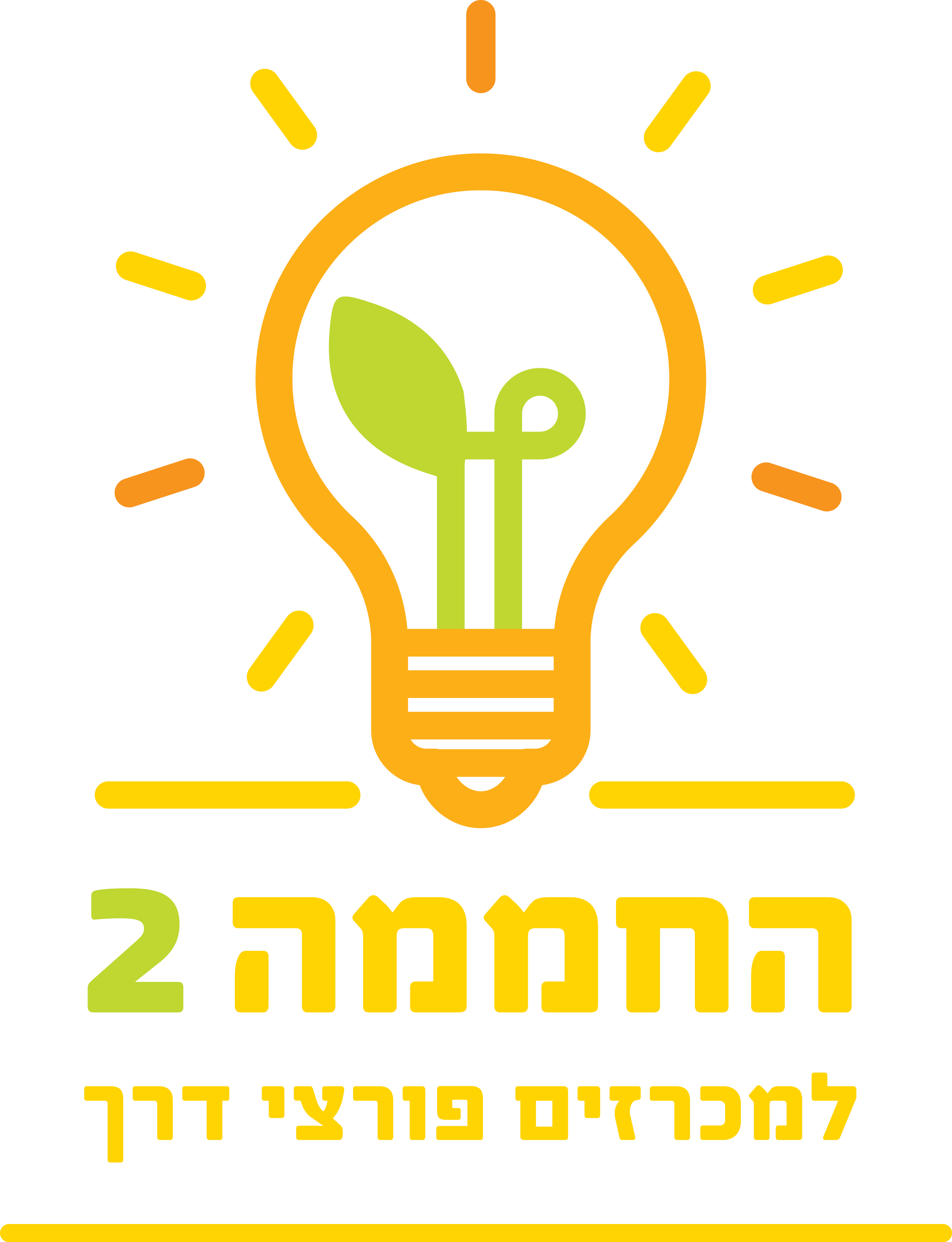 תהליך העבודה | שלבי הפרויקט
02
01
טיוטת ניתוח שוק
הצעה לניתוח מבנה ומאפייני השוק
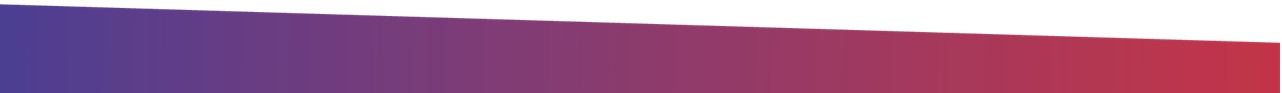 תוצרי השלב
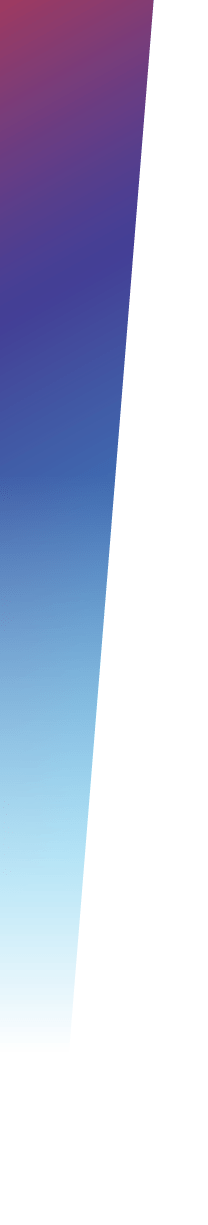 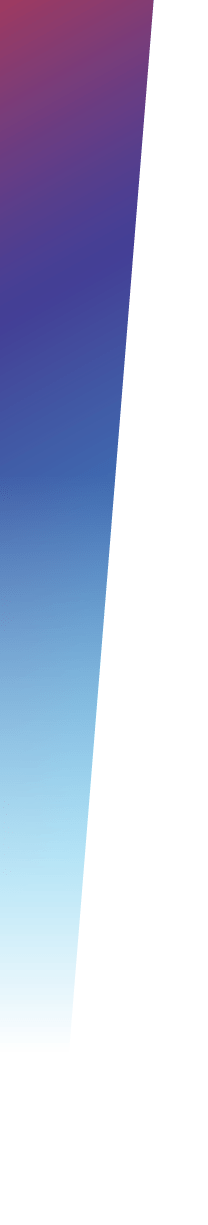 ניתוח מבנה ומאפייני השוק, לרבות ניתוח כלכלי של מודלי הפעילות הקיימים - טיוטה
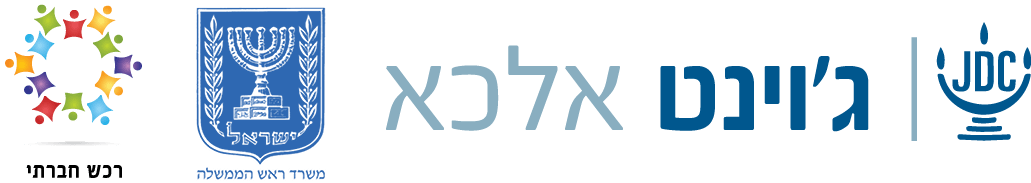 [Speaker Notes: הנחייה- לא יותר מדקה.]
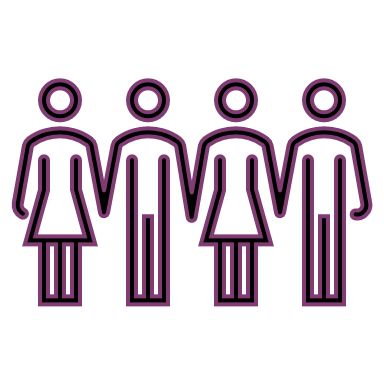 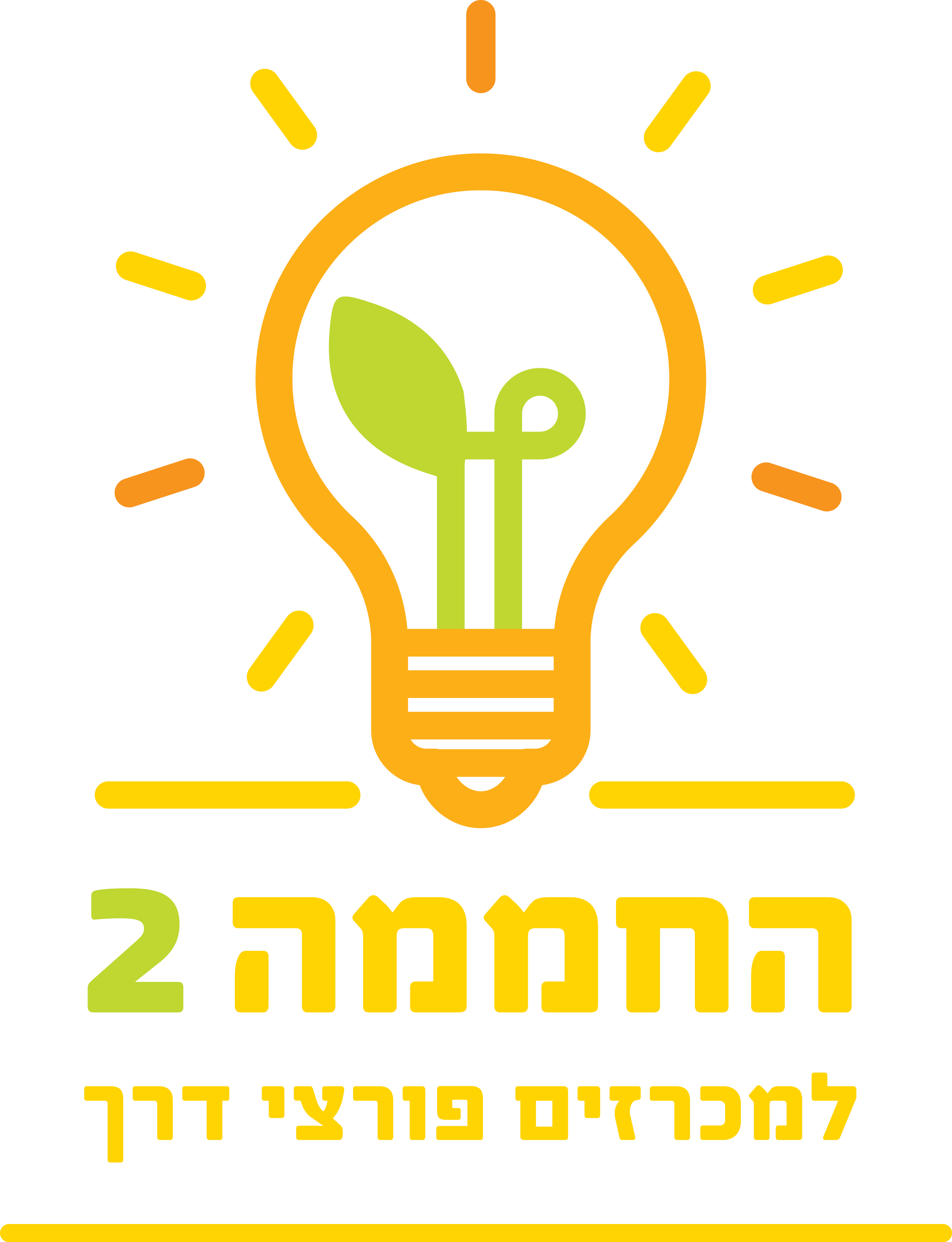 תהליך העבודה | שלבי הפרויקט
01
03
הצעה לניתוח מבנה ומאפייני השוק
ניתוח שוק מסכם
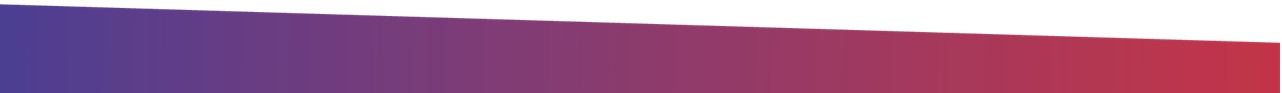 תוצרי השלב
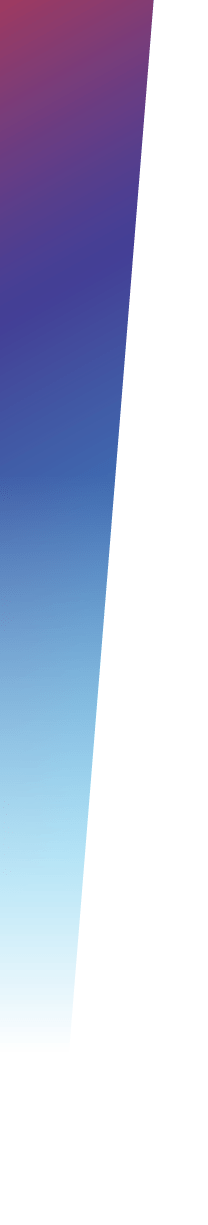 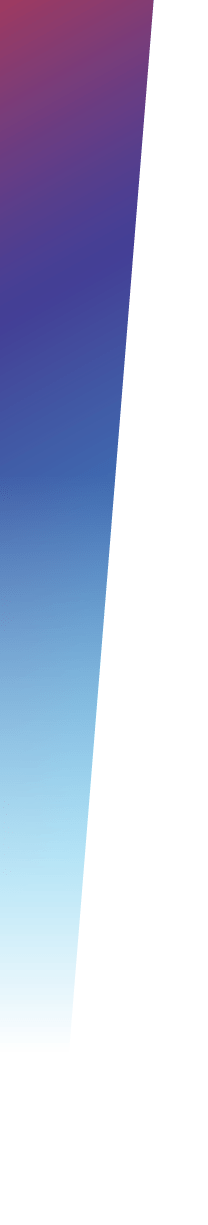 ניתוח שוק מסכם - מיפוי המצב הקיים, תובנות עיקריות והמלצות לקראת גיבוש המכרז החדש, כולל השלכות אפשריות לסוגי פתרונות
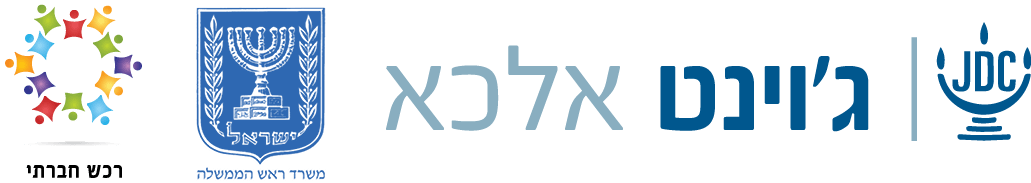 [Speaker Notes: הנחייה- לא יותר מדקה.]
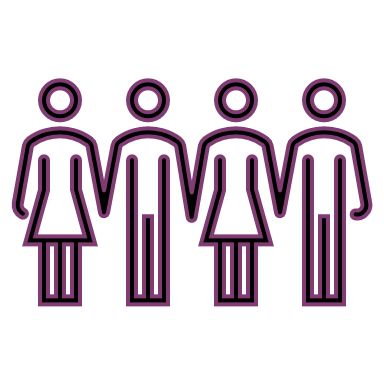 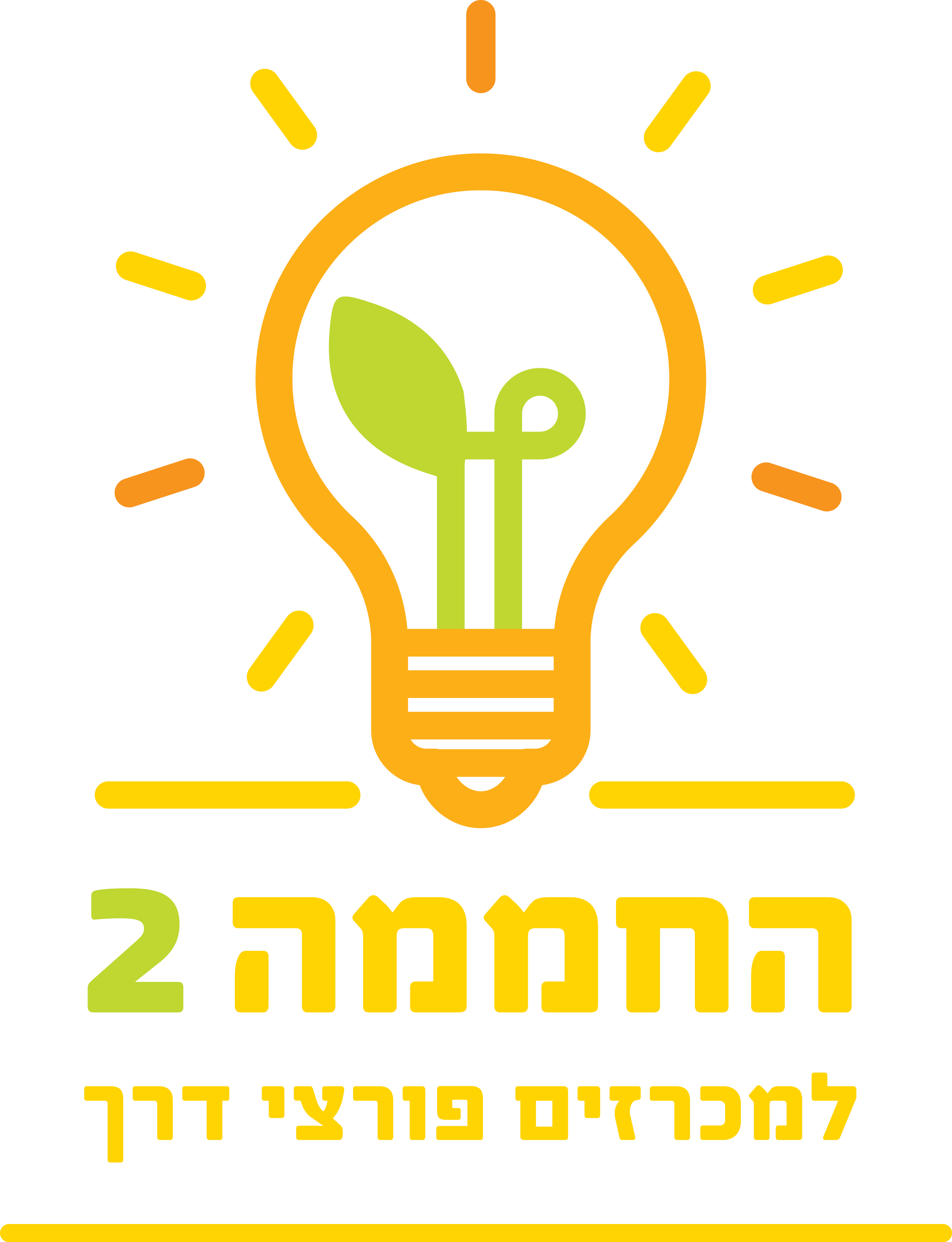 תהליך העבודה | גאנט מתוכנן
דו שבועי
אישור הצעה
קבלת מסמך צרכי המידע
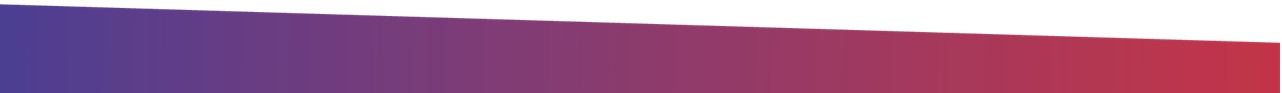 01 הצעה לניתוח שוק
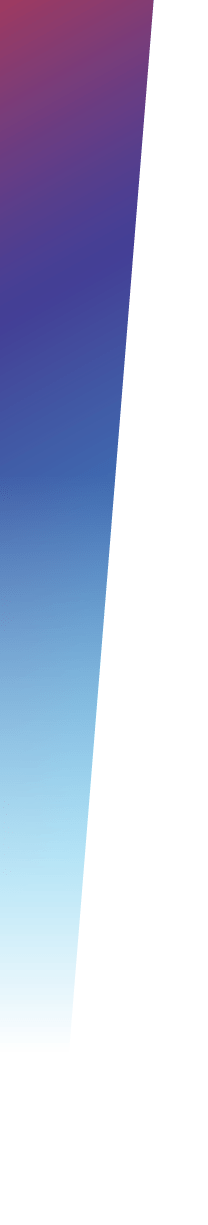 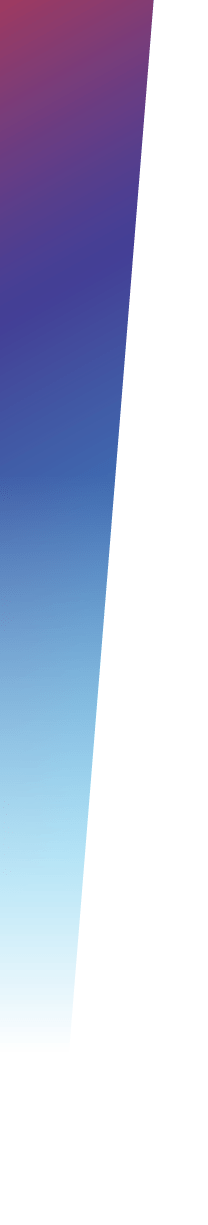 02 מחקר שוק והצגת טיוטה
מפגש אמצע
03 ניתוח שוק מסכם
מפגש סיום
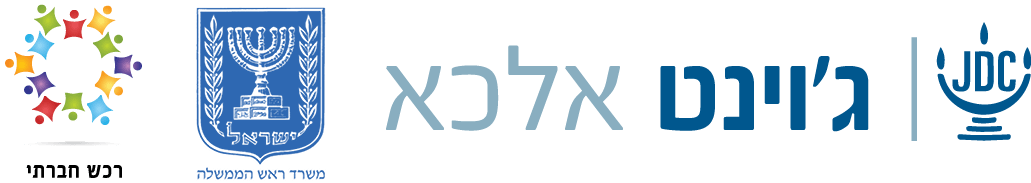 [Speaker Notes: הנחייה- לא יותר מדקה.]
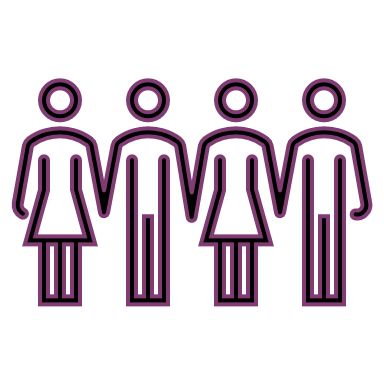 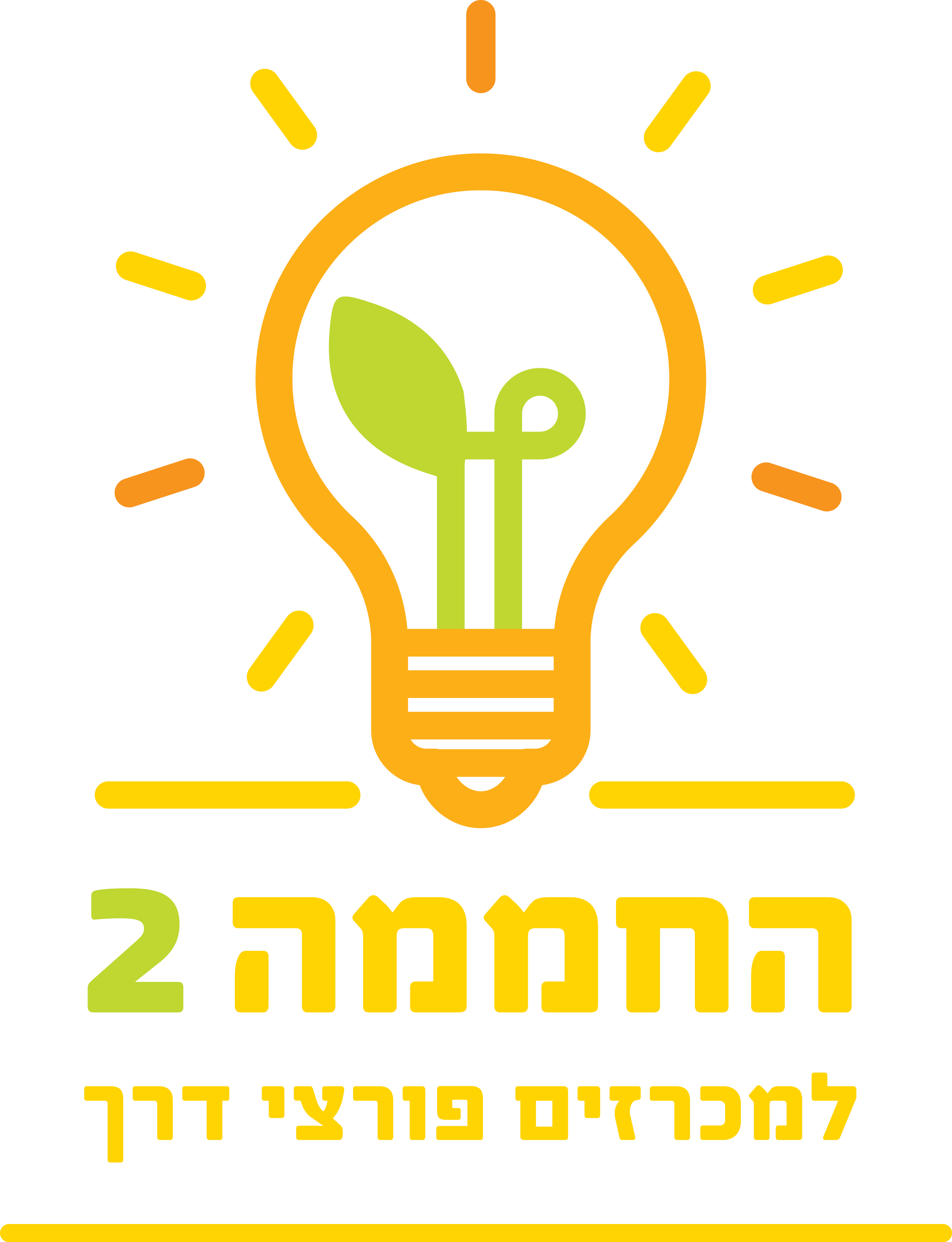 תהליך העבודה | דגשים להצלחת התהליך
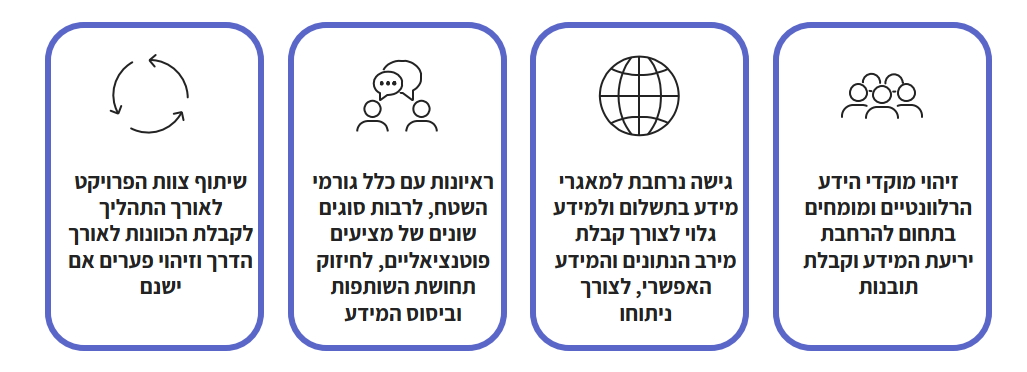 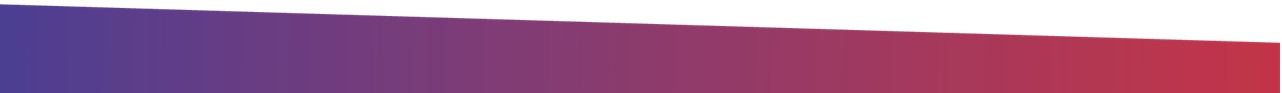 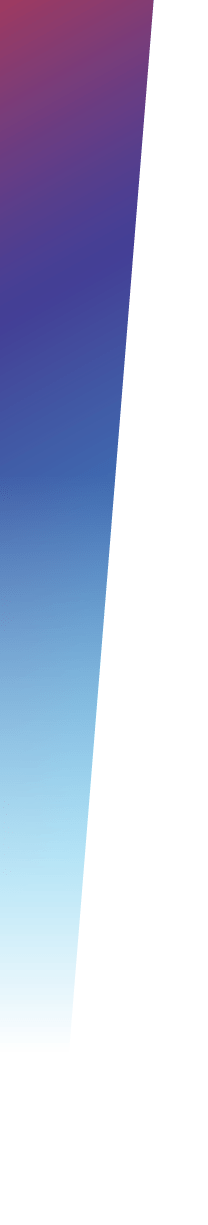 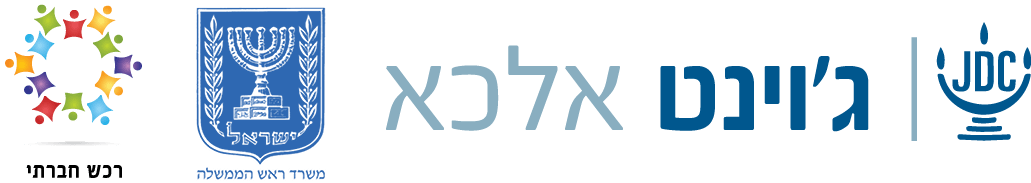